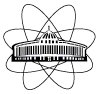 CDC for GlueX
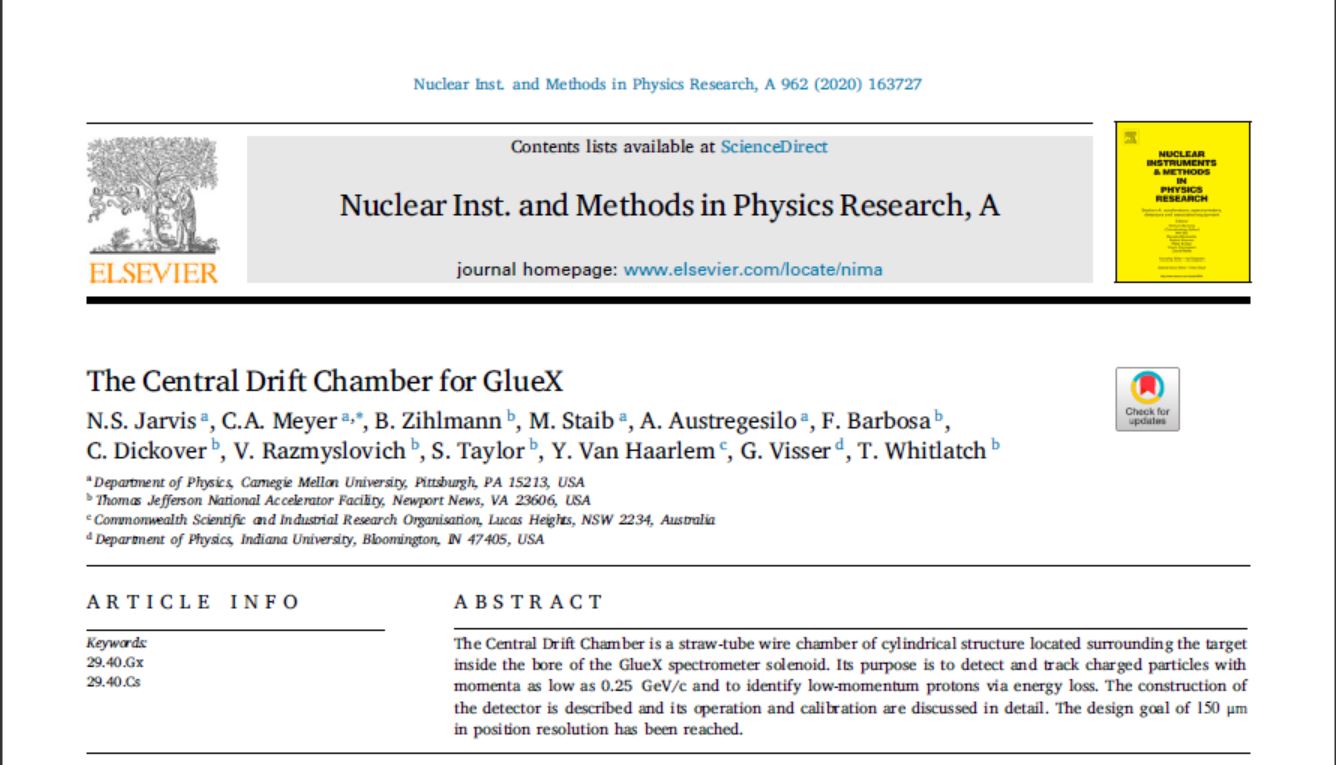 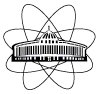 CDC for GlueX
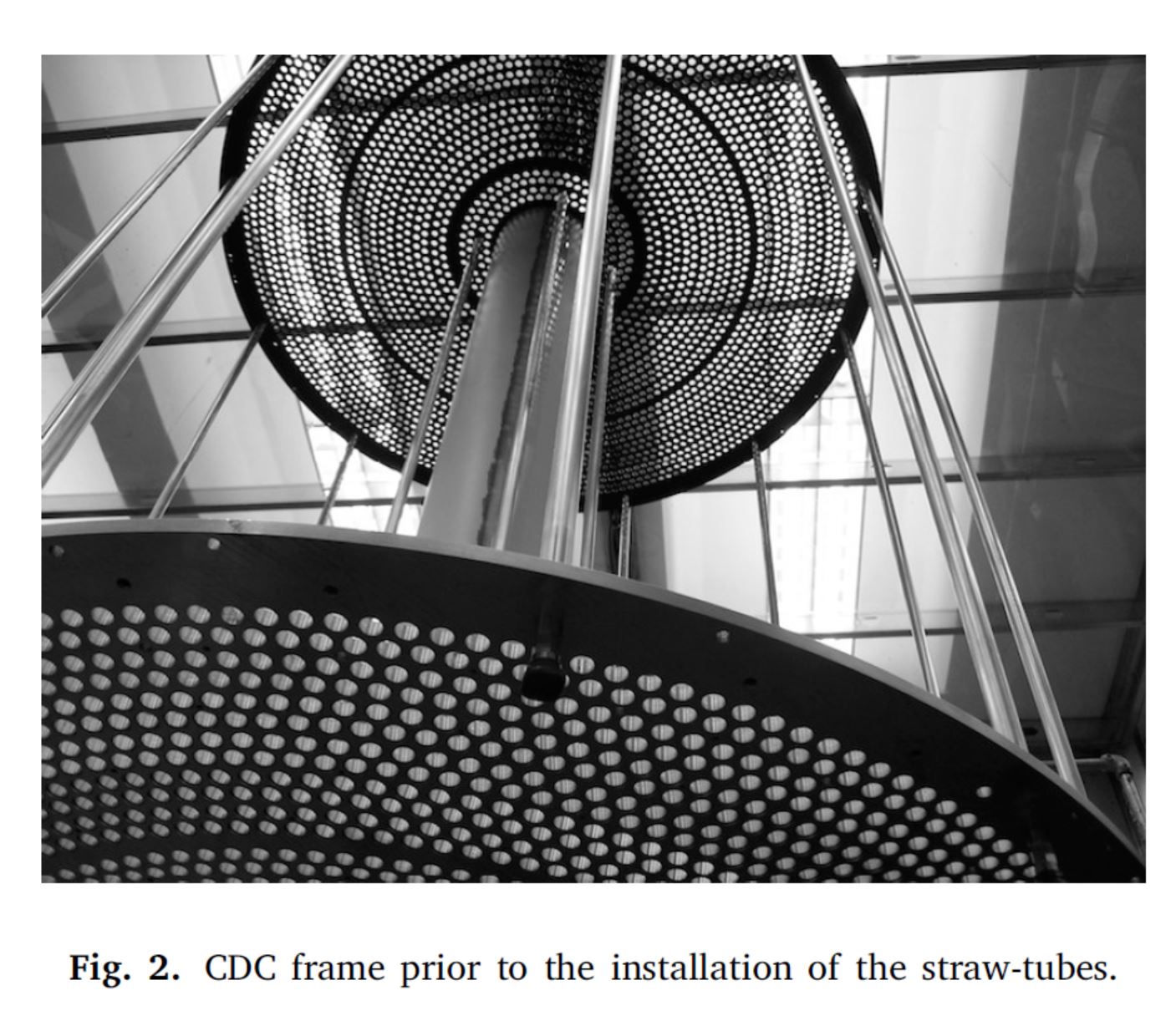 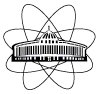 CDC for GlueX
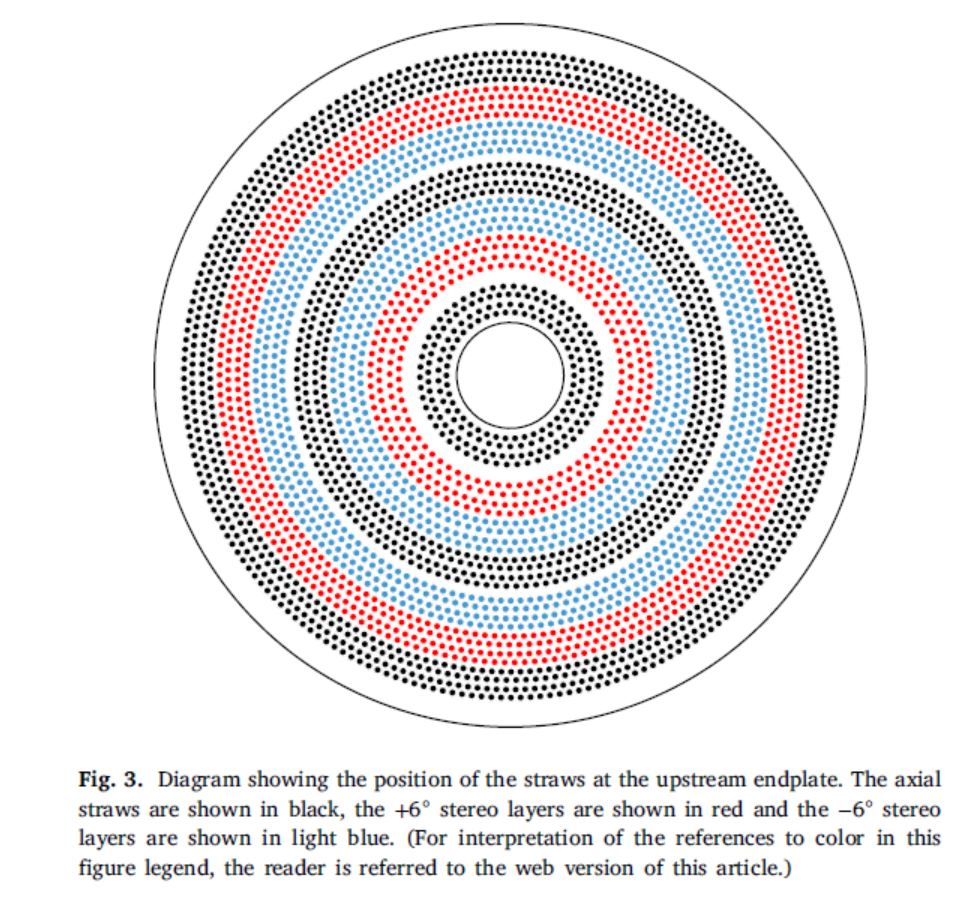 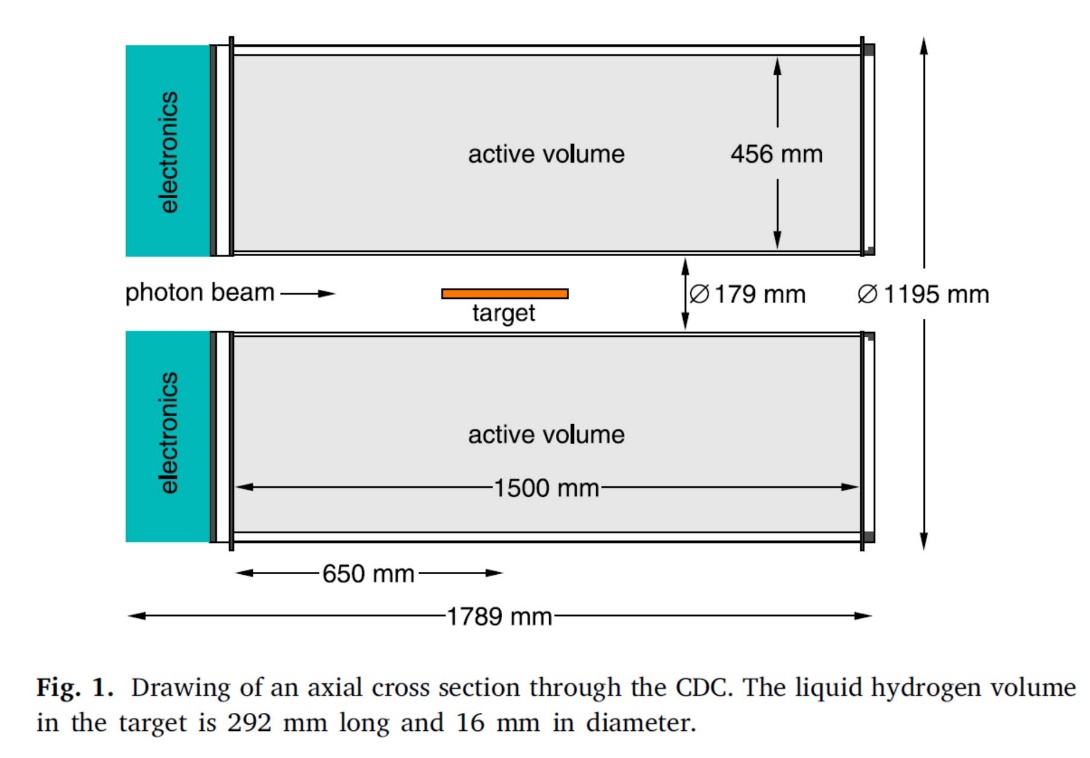 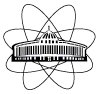 CDC for GlueX
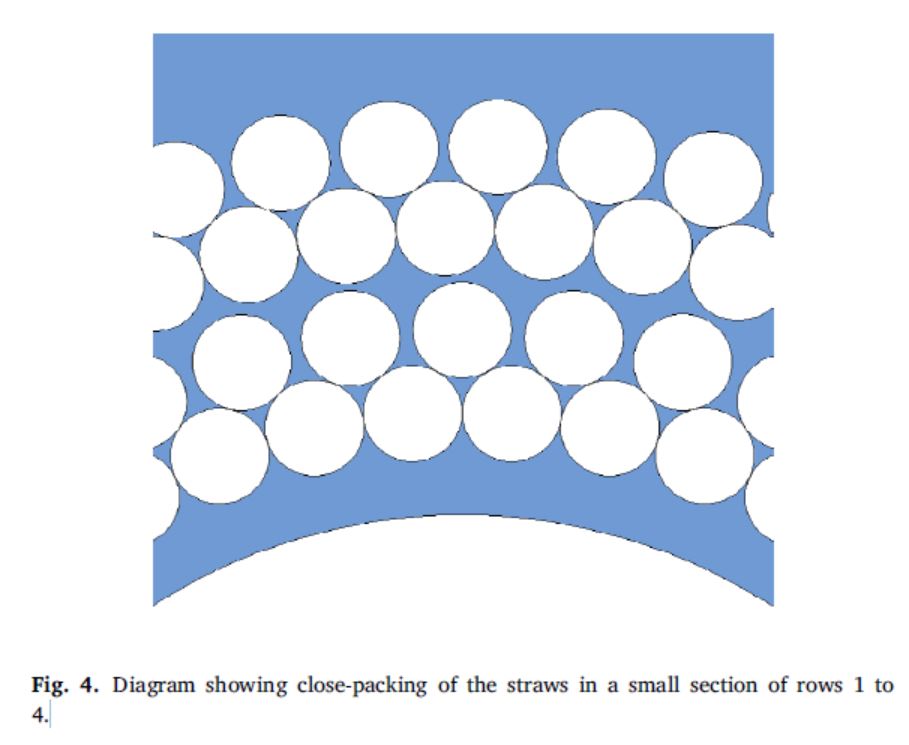 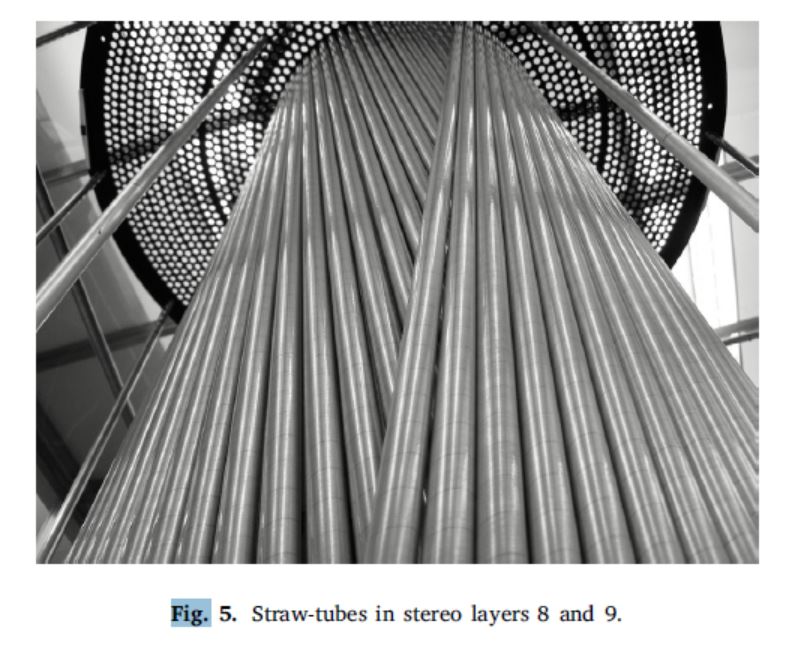 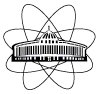 CDC for GlueX
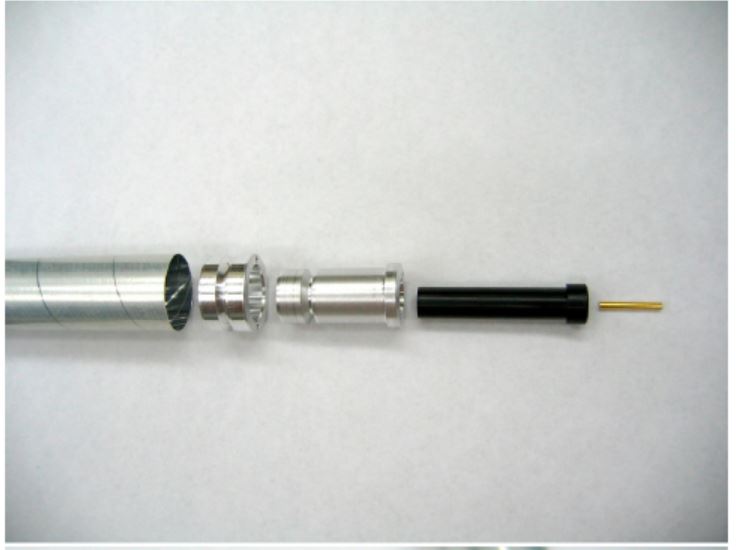 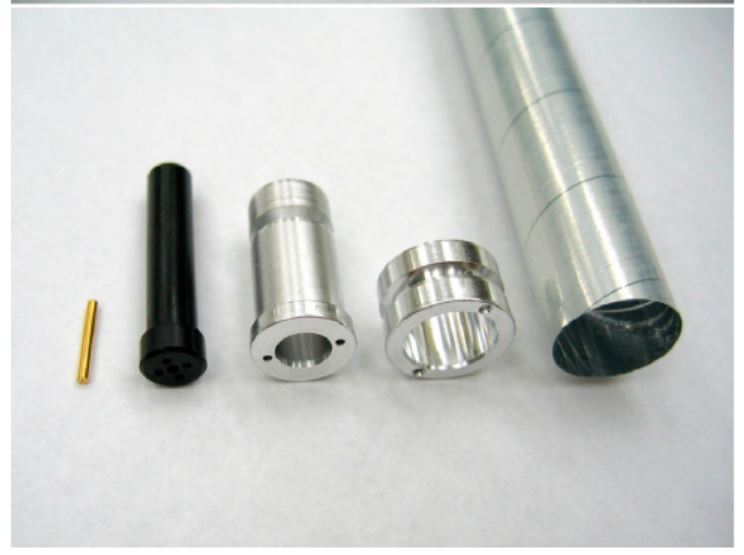 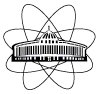 CDC for GlueX
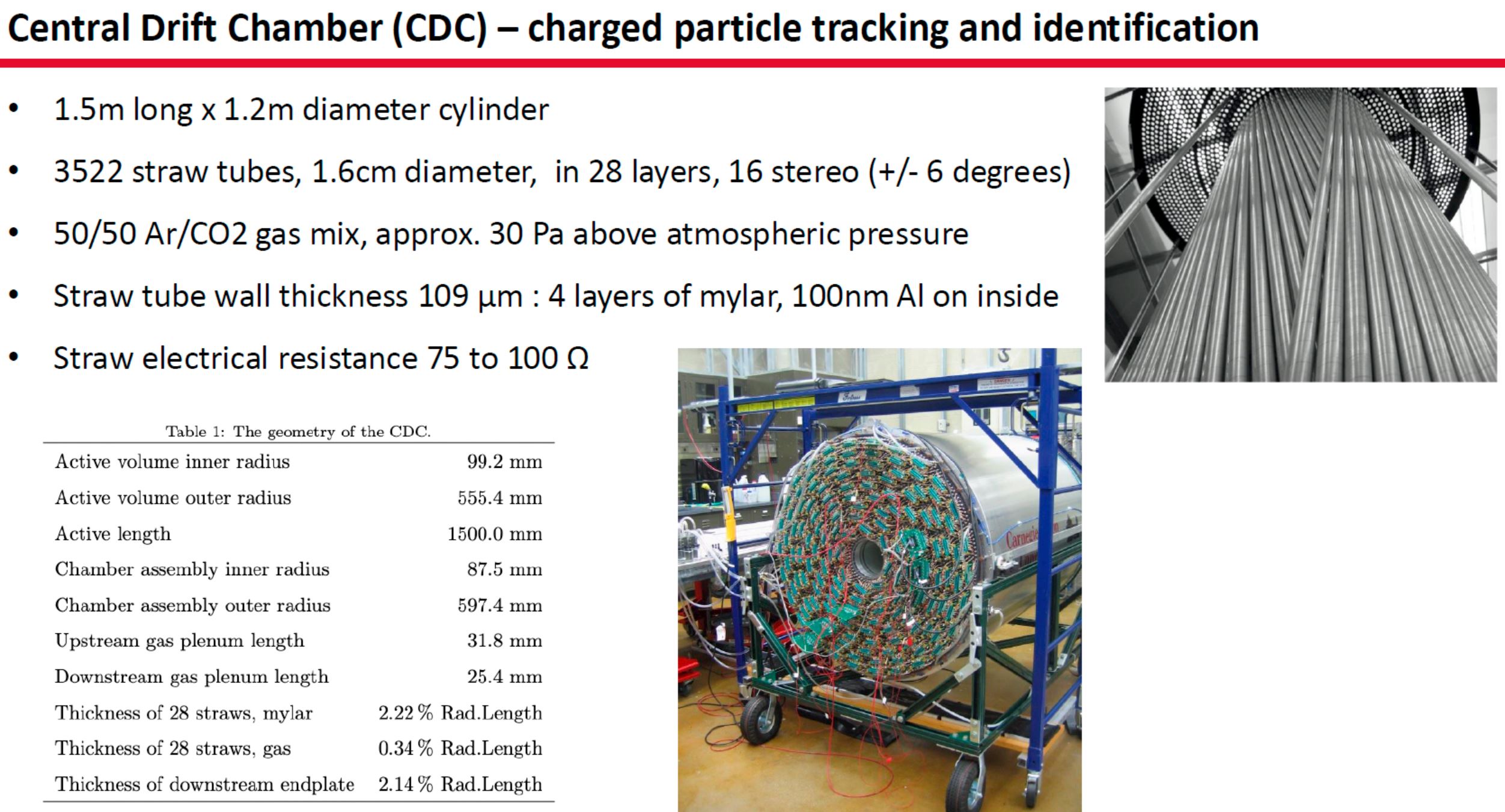 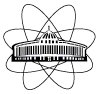 CDC for GlueX
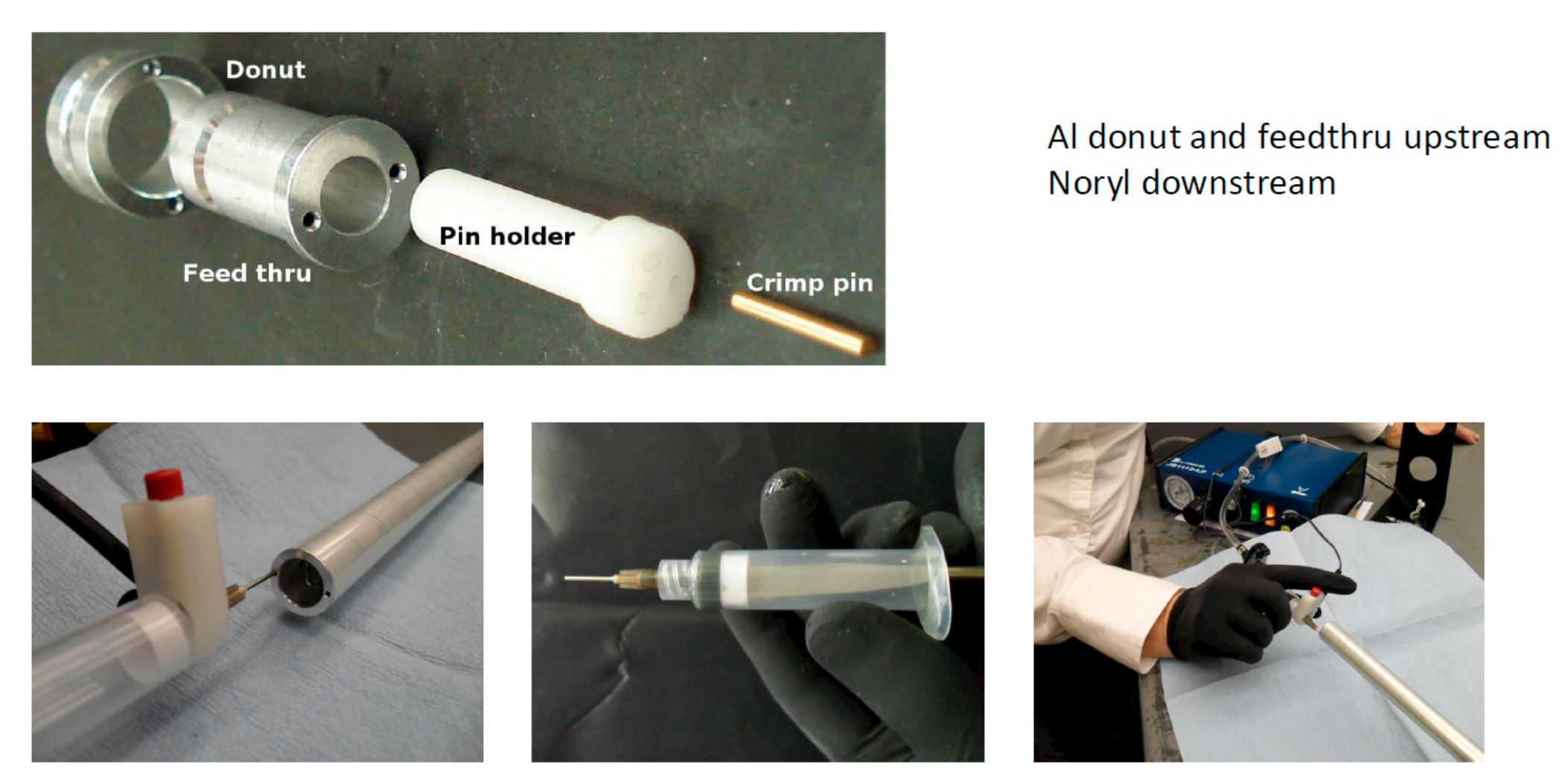 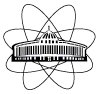 CDC for GlueX
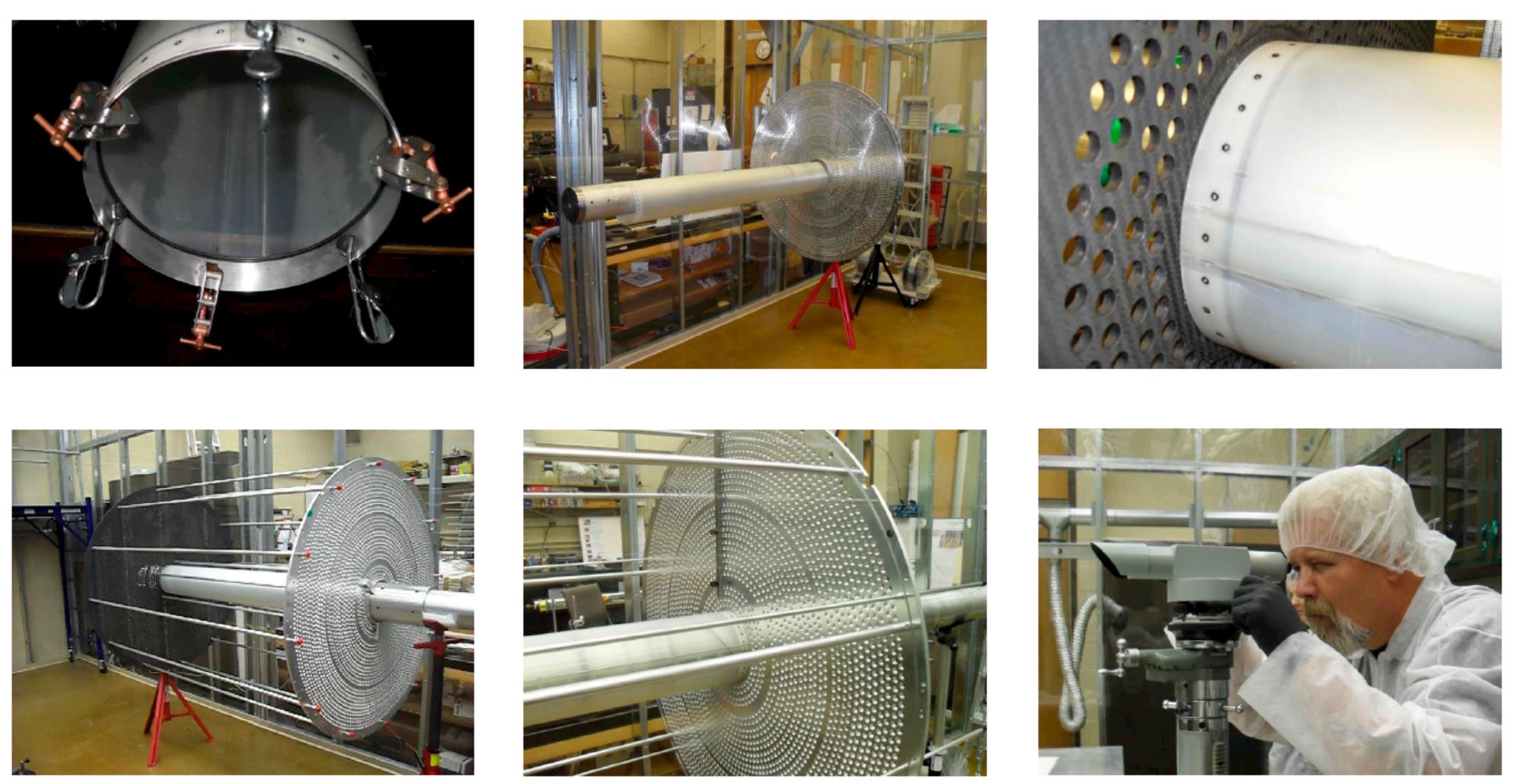 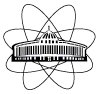 CDC for GlueX
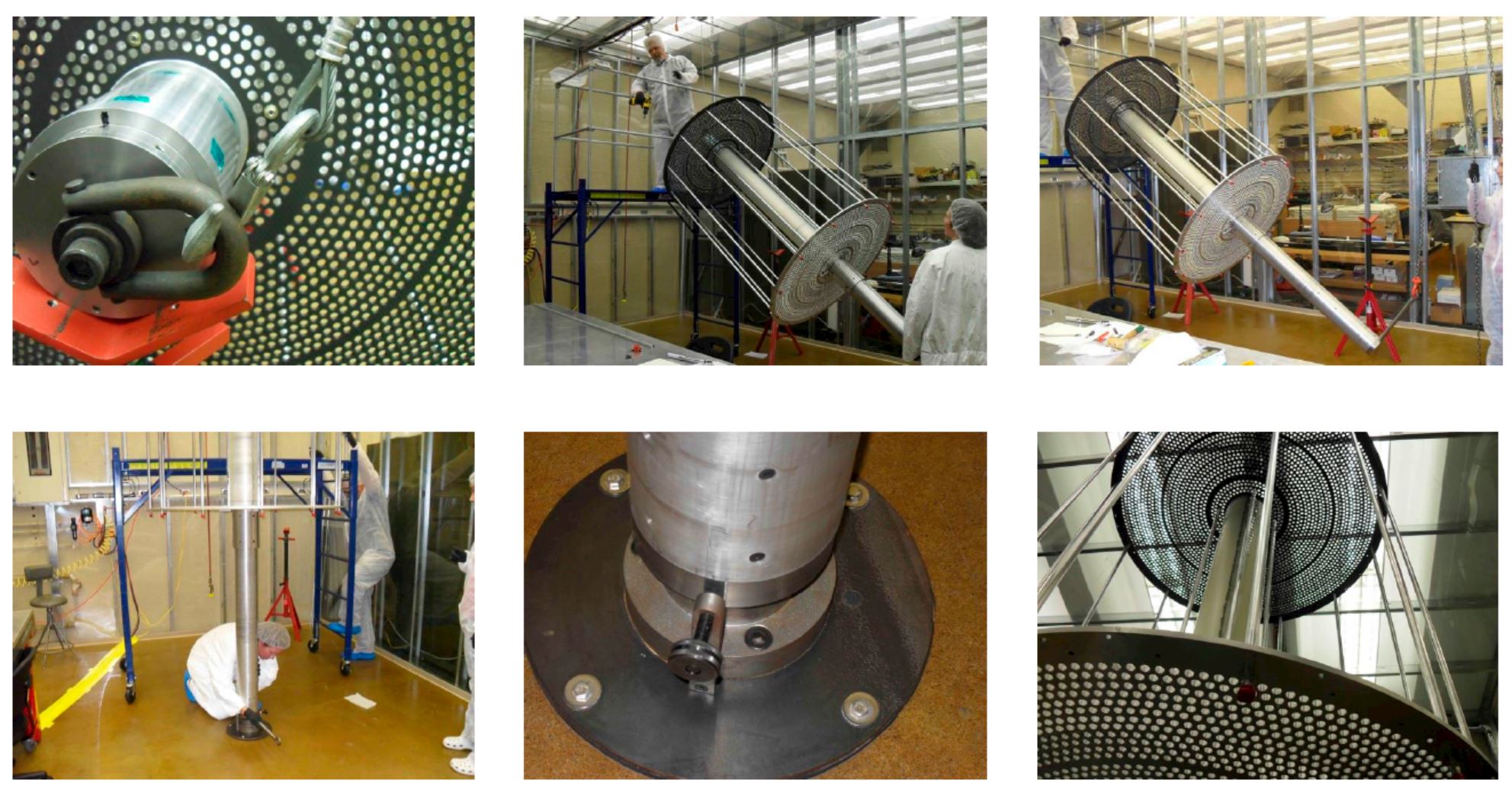 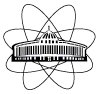 CDC for GlueX
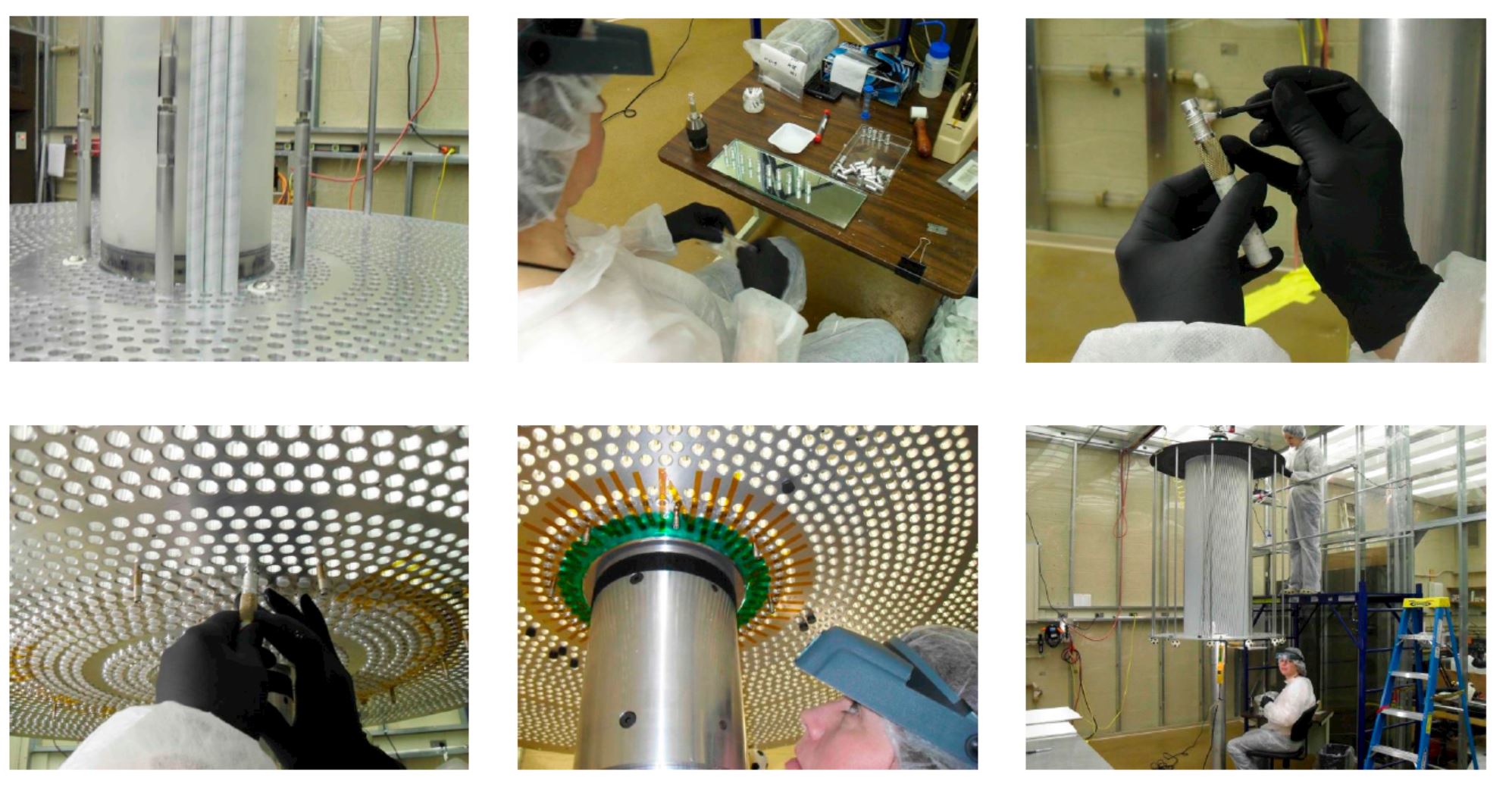 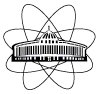 CDC for GlueX
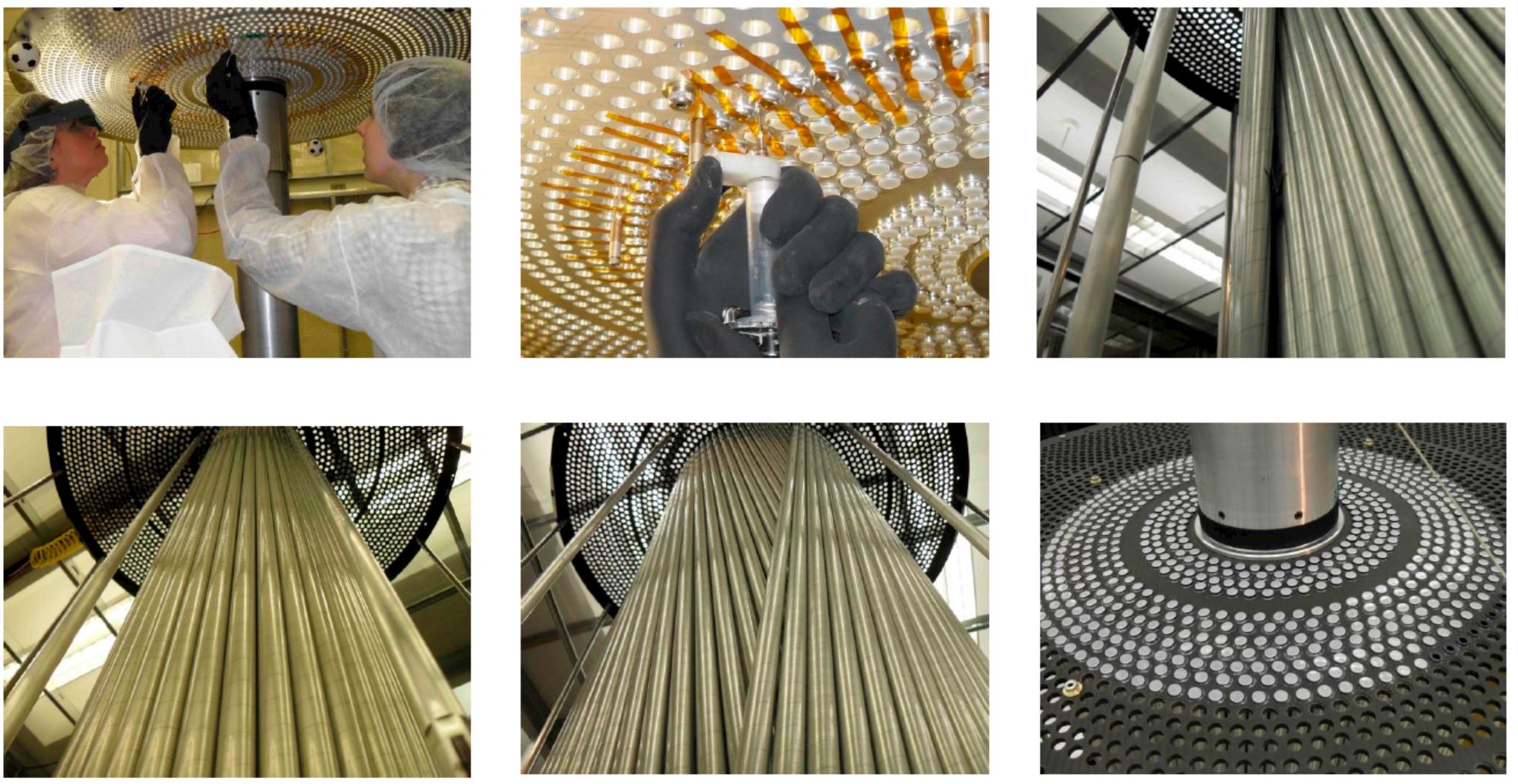 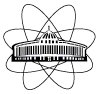 CDC for GlueX
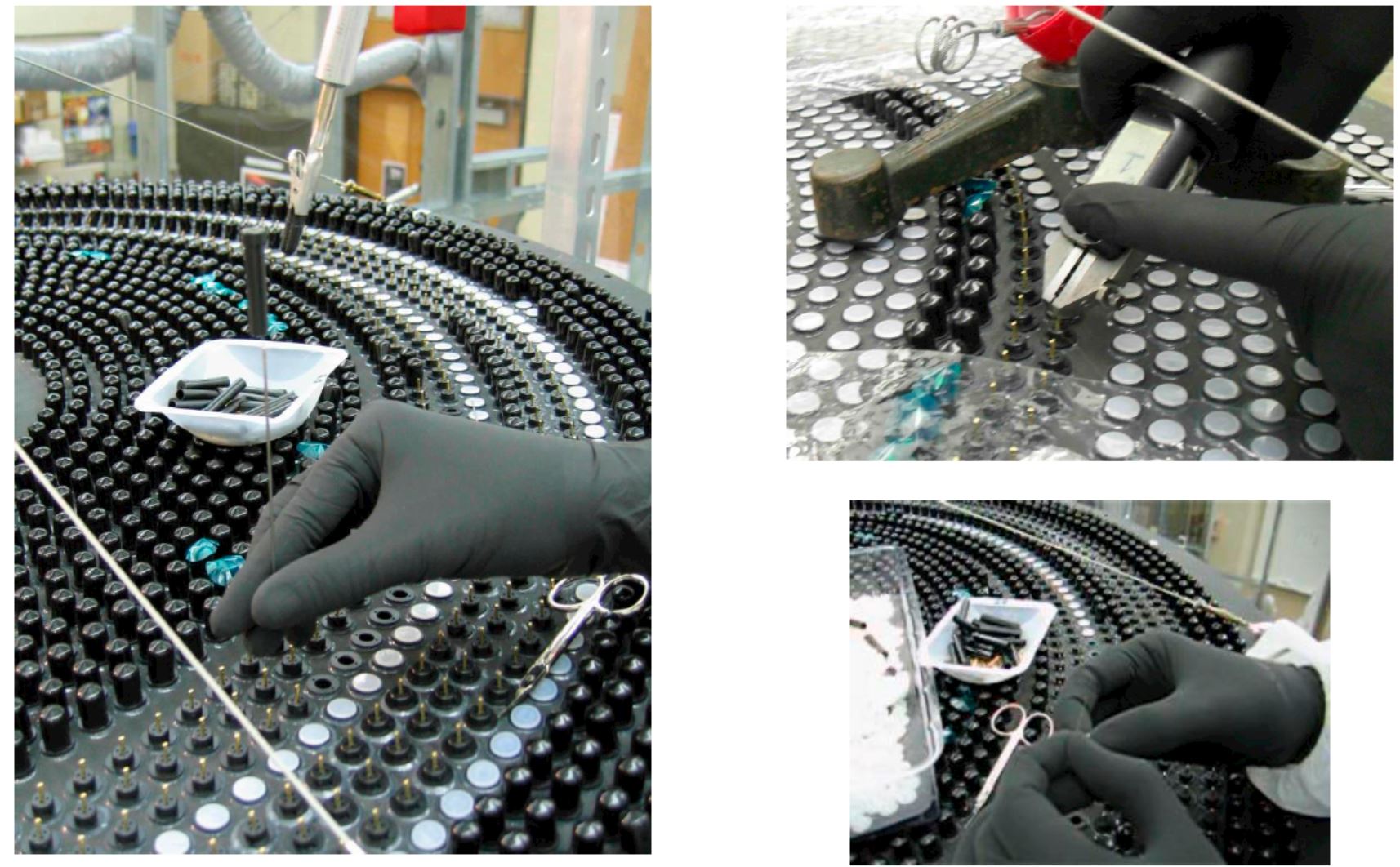 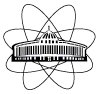 CDC for GlueX
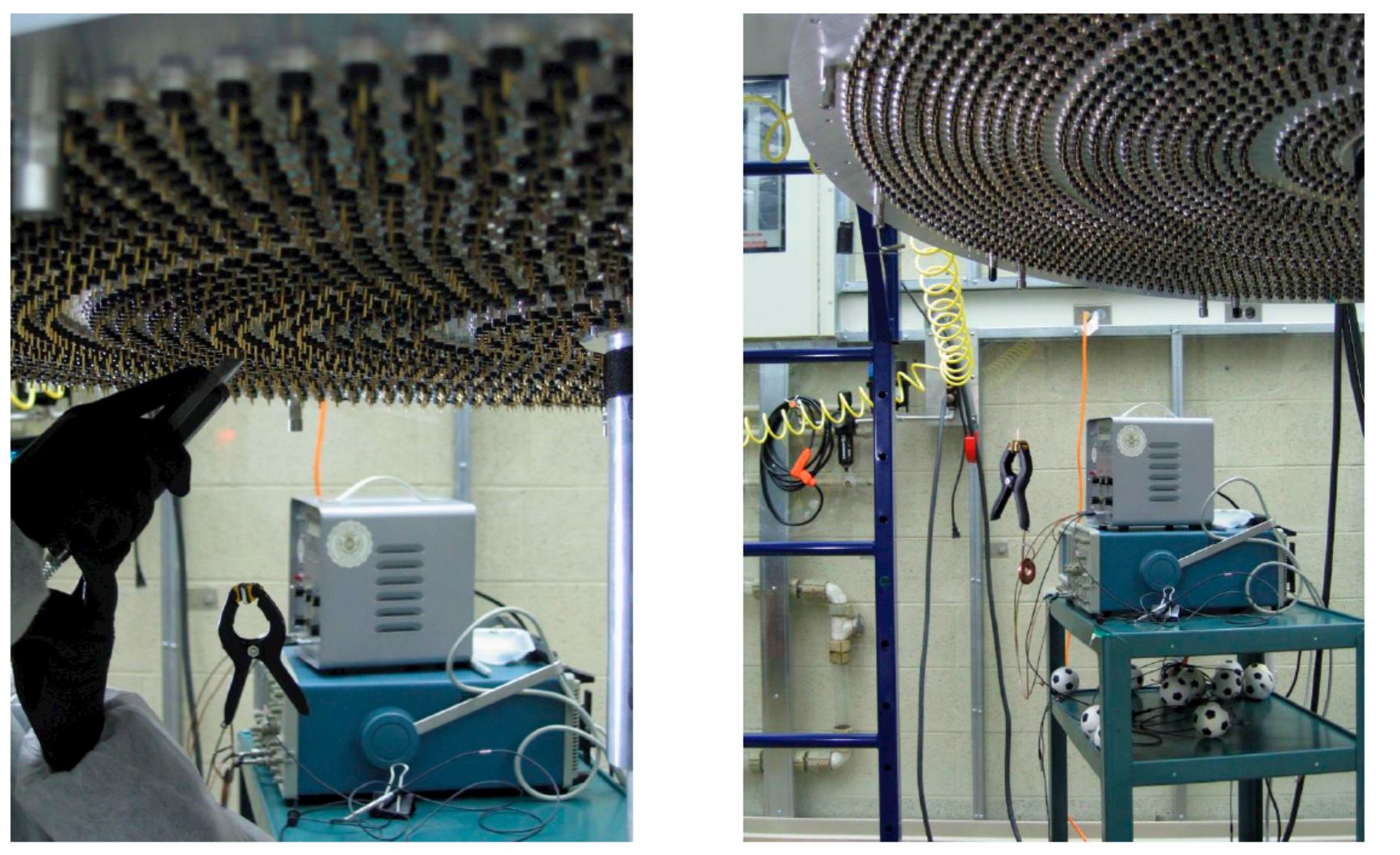 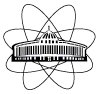 CDC for GlueX
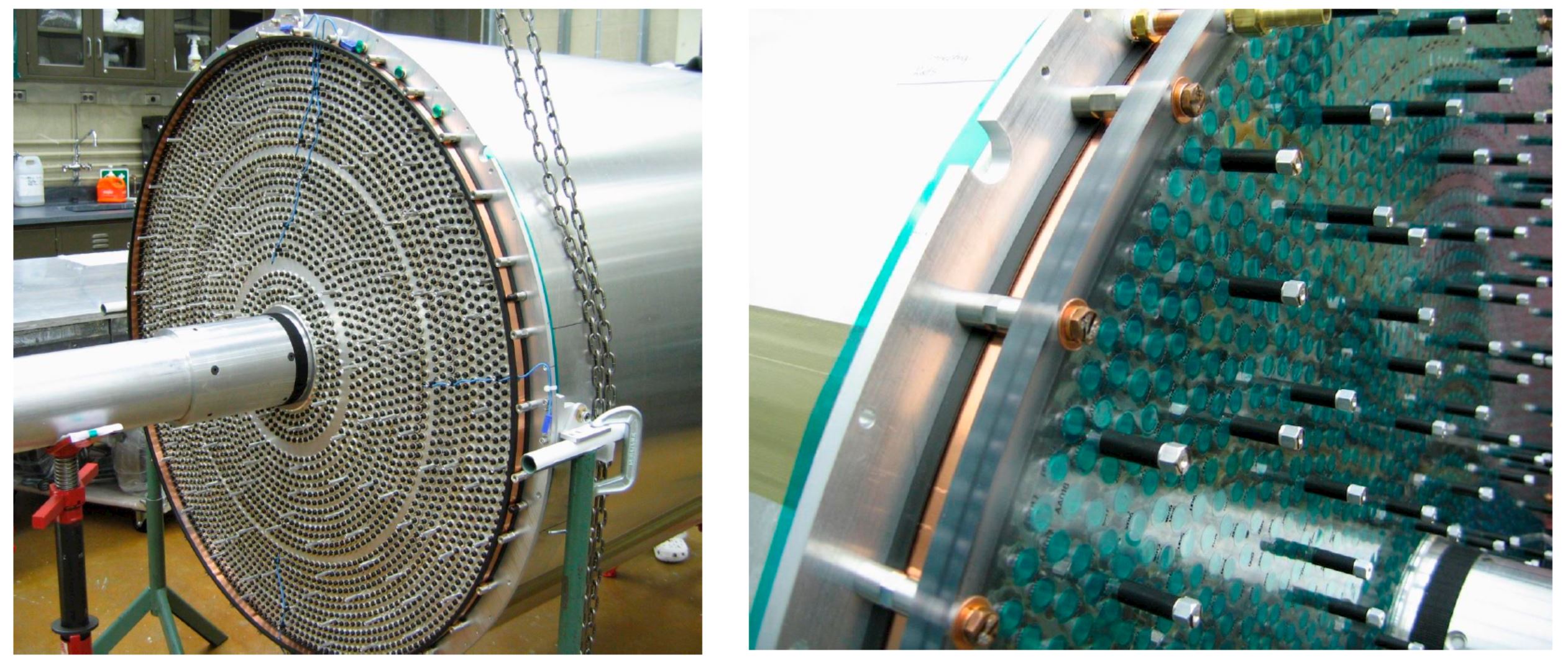 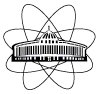 CDC for GlueX
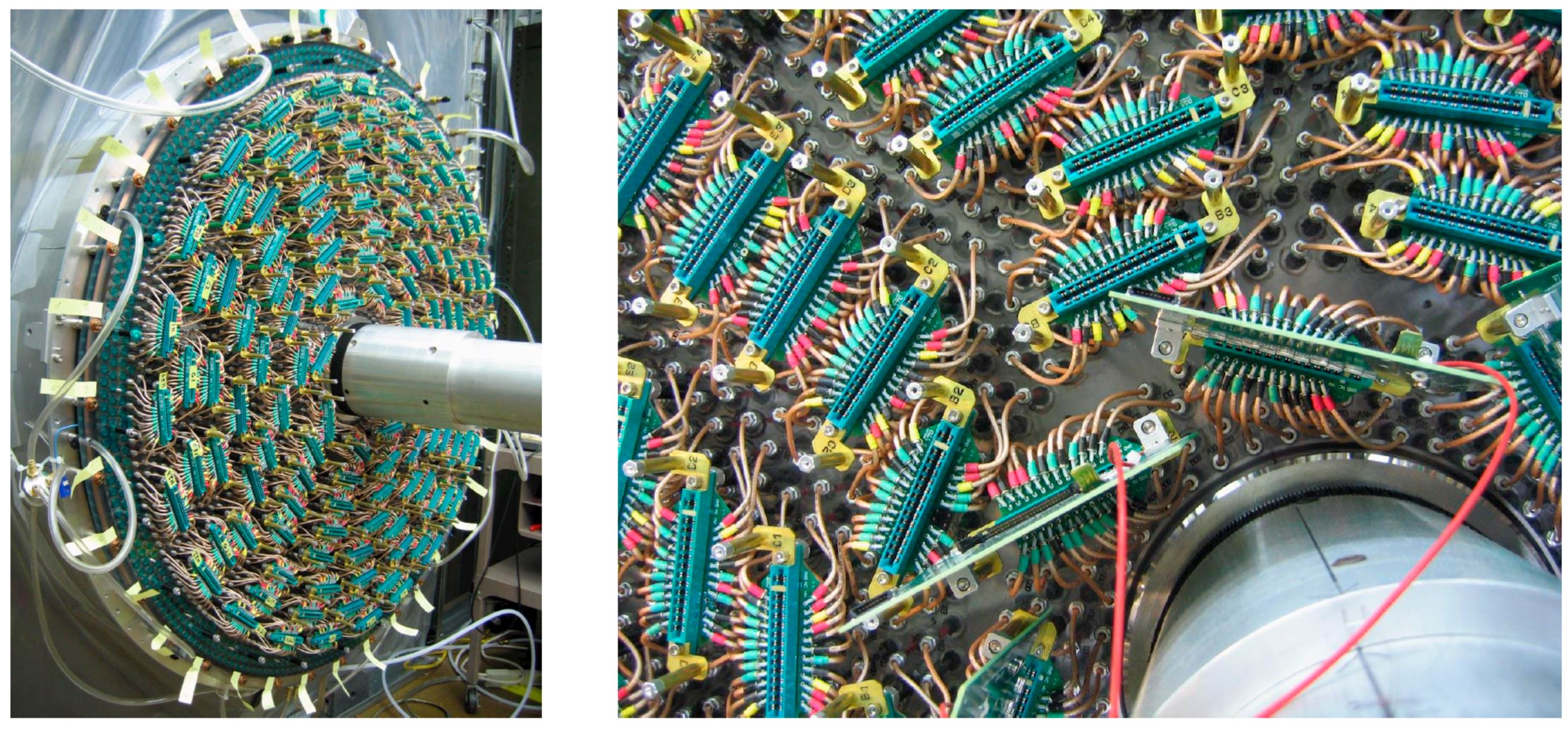 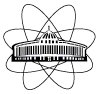 CDC for GlueX
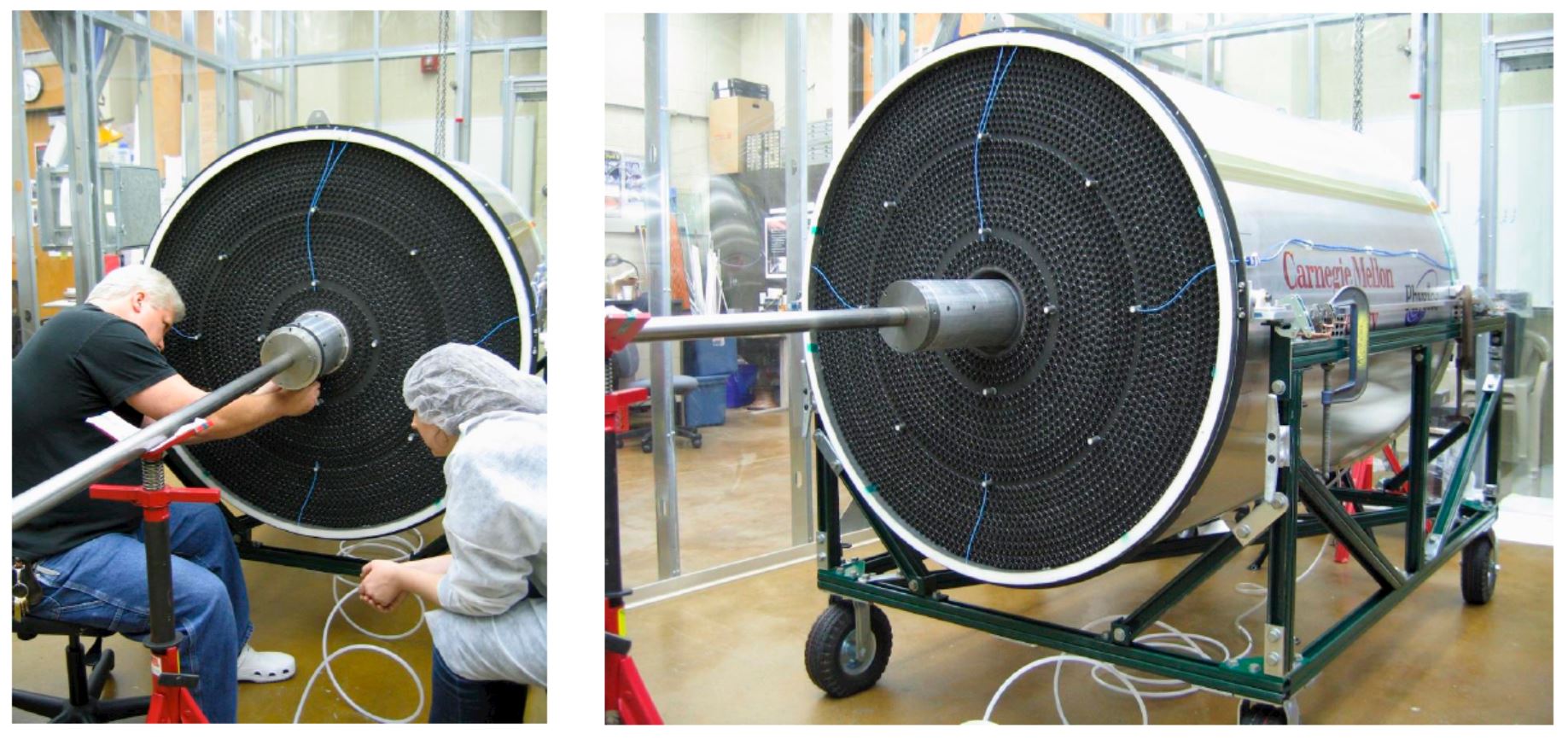 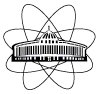 CDC for GlueX
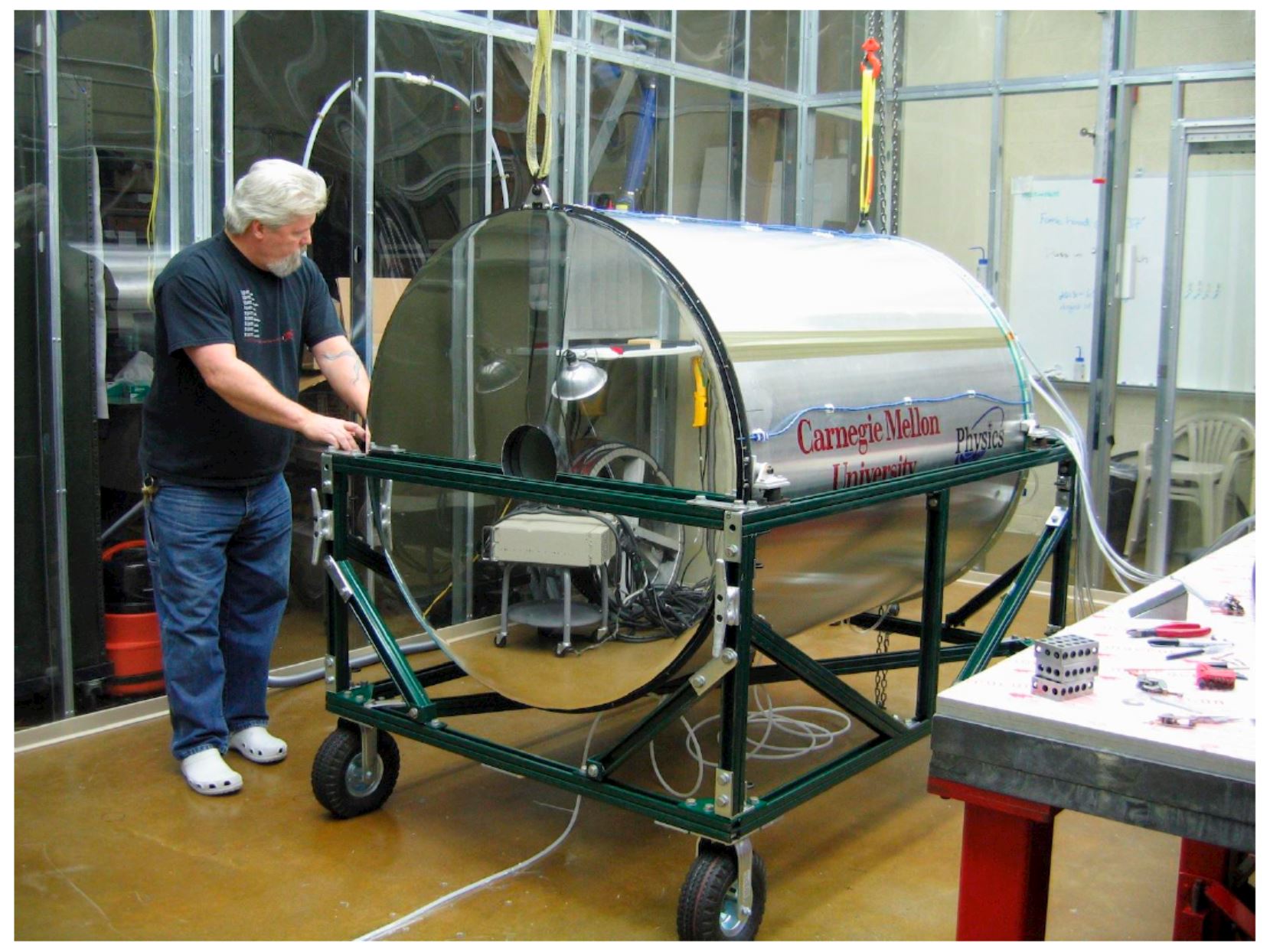 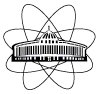 CDC for GlueX
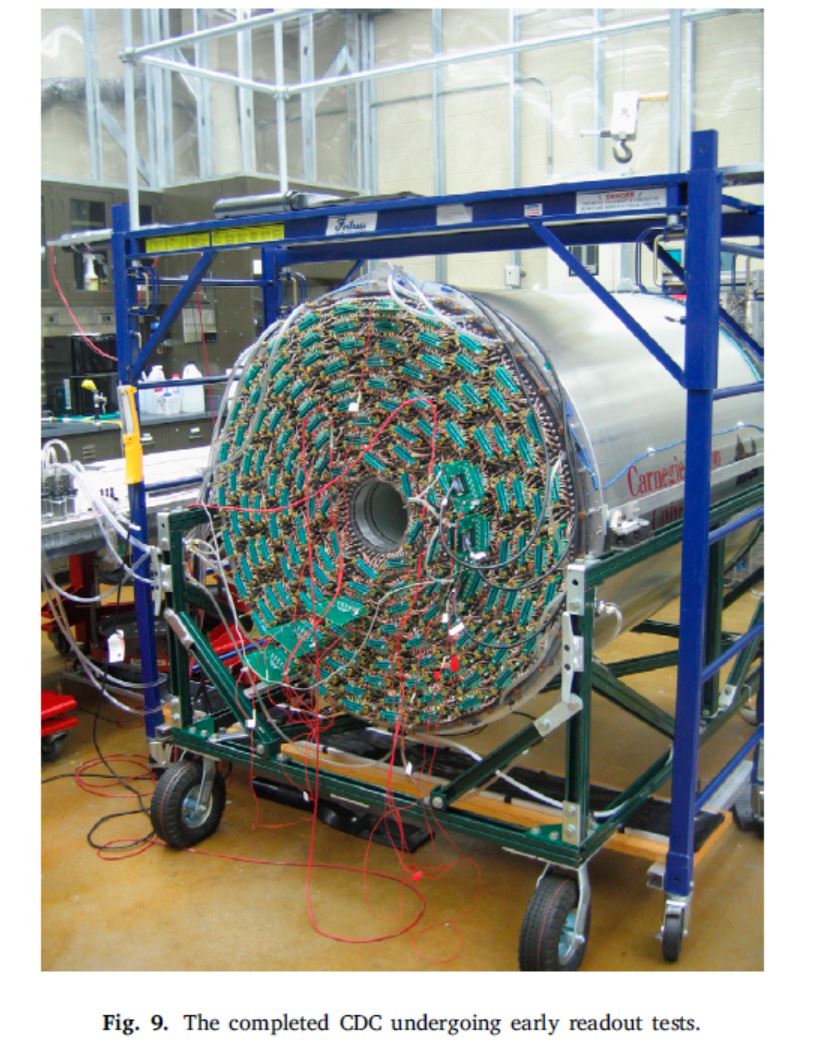 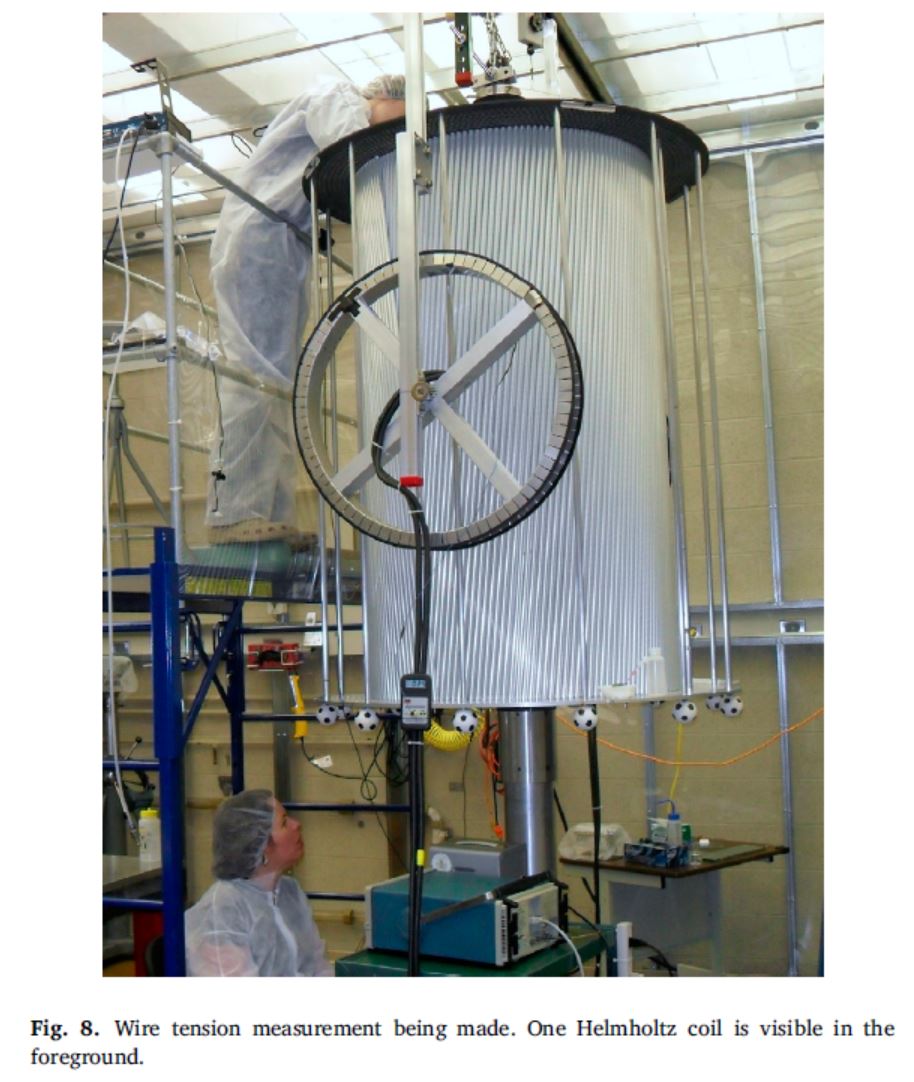 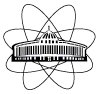 CDC for GlueX
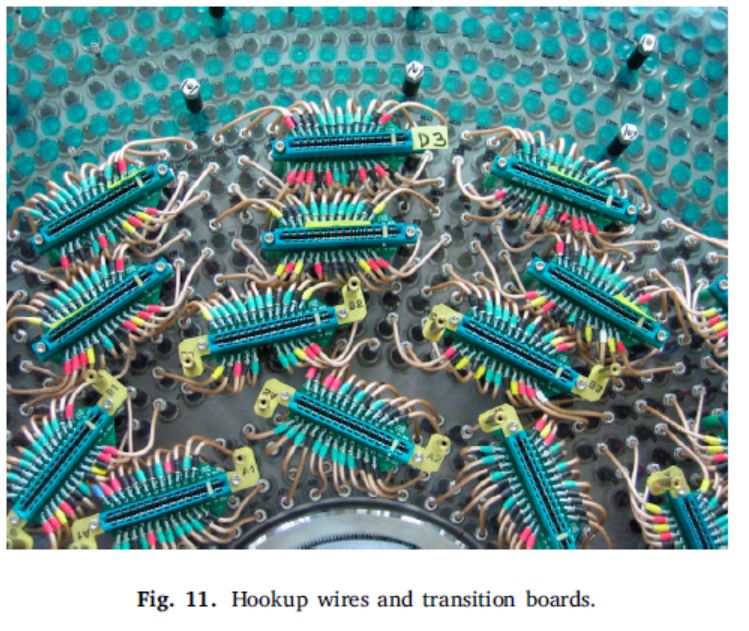 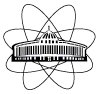 Предложение сделать  как  в CDC for GlueX
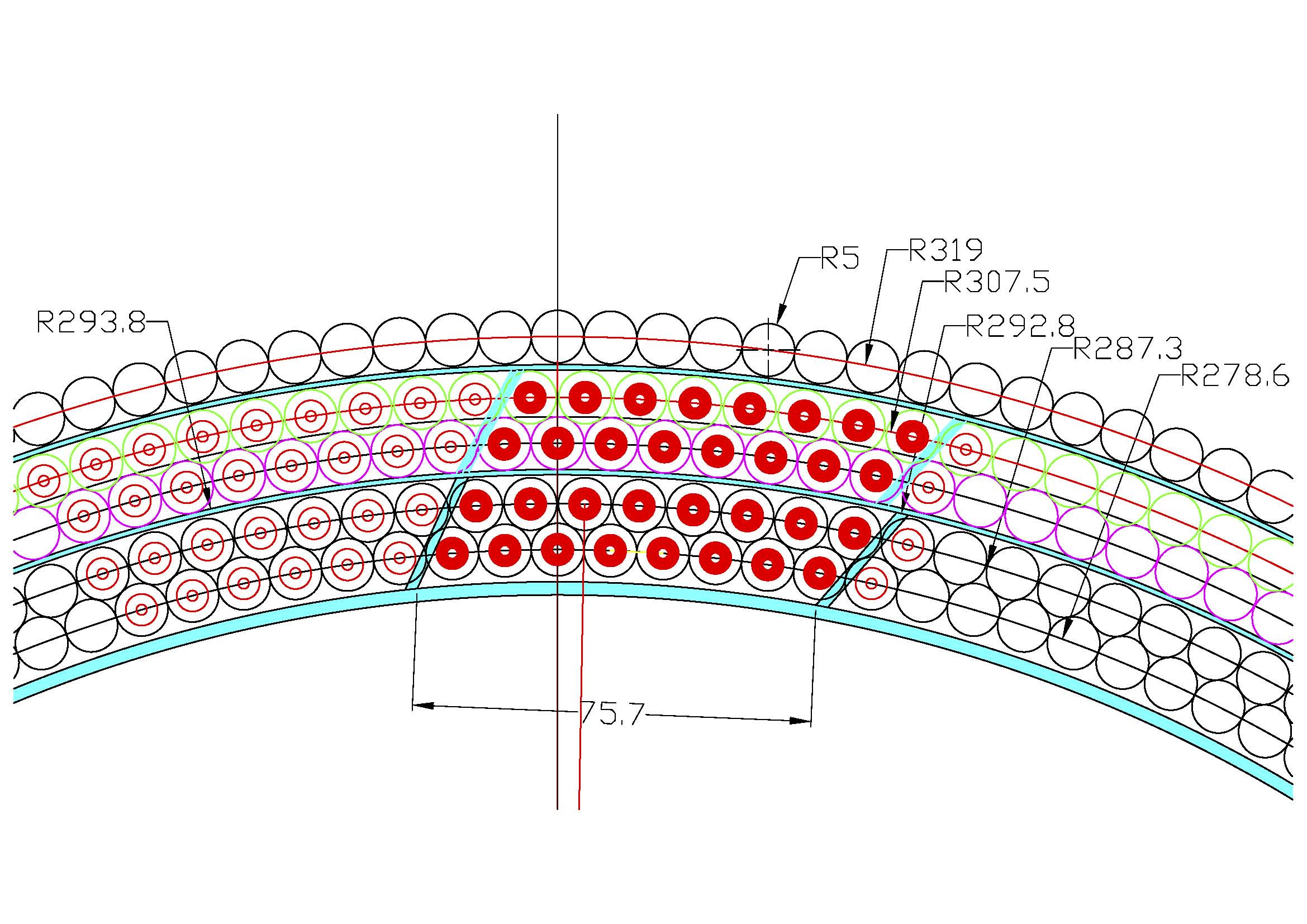 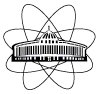 CDC for GlueX
SiPMs, scintillator and reflector samples irradiation by IBR and  testing
One prototype scintillator module is being tested in JINR
3 prototype scintillator modules sent for study at CERN,  DESY and US(FNAL…) for testing.